Tramite del Recurso de Revisión
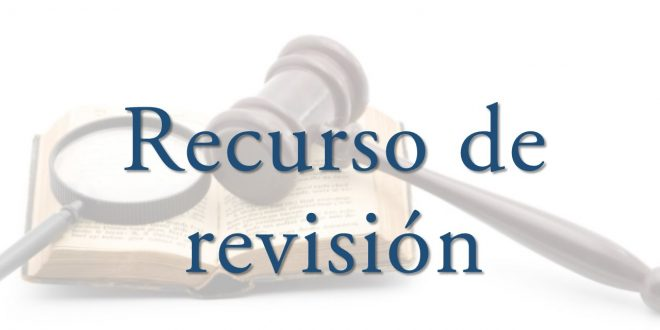 Lic. Horacio Nelson Leal Manríquez.
Jefe de Tramite y Recursos de Revisión
¿Qué es el recurso de revisión?
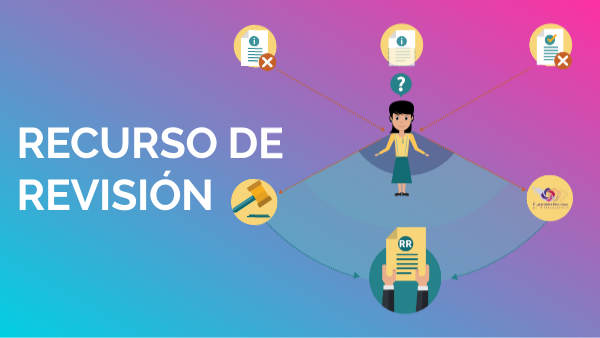 Es un medio de impugnación que pueden interponer los solicitantes en contra de los actos u omisión llevadas a cabo por el Sujeto Obligado en el procedimiento de atención a la respuesta o falta de ésta, con motivo de una solicitud de acceso a la información pública o de ejercicio de derechos ARCO.
Termino para la interposición
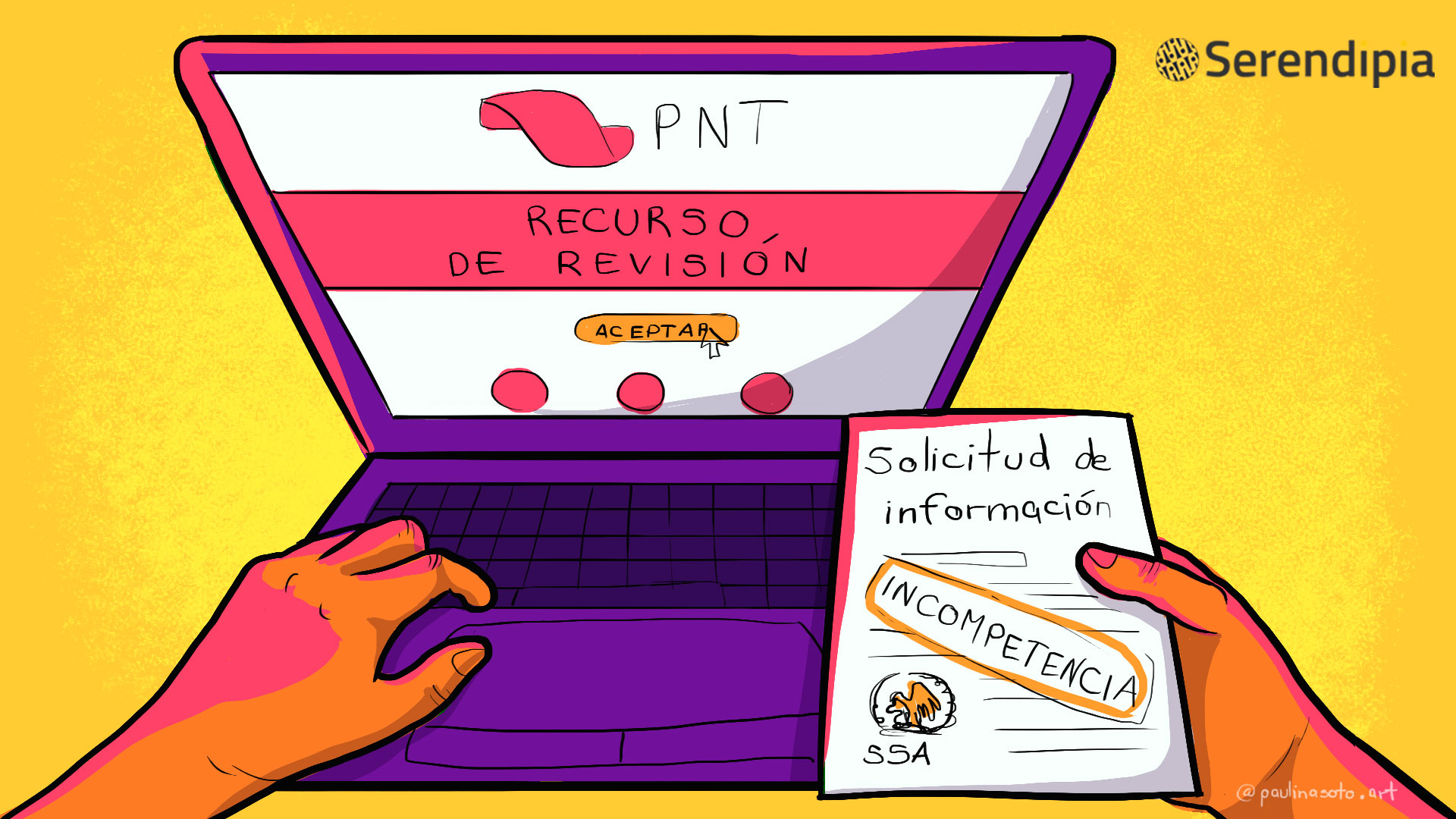 Dentro de los 15 días siguientes a la fecha de la notificación de la respuesta o del vencimiento del plazo para dar respuesta. 
Se podrá interponer de manera directa, por medios electrónicos ante:
El Instituto. (personal o correo electrónico) 
La Unidad de Transparencia del sujeto obligado que haya dado respuesta  a la solicitud. (Está deberá remitir el escrito inicial al Instituto a más tardar al día siguiente de haberlo recibido, Art. 158 numeral 2)
Plataforma Nacional de Transparencia
El recurso de revisión
.
La clasificación de la información.
.
La declaración de inexistencia de información
Procede: (Articulo 159, Ley de Transparencia vigente en el Estado)
.
La declaración de incompetencia
.
La entrega de información incompleta
.
La entrega de información que no corresponda con lo solicitado
La falta de respuesta
.
El recurso de revisión
La entrega o puesta a disposición de información en una modalidad o formato distinto al solicitado.
.
Procede: (Articulo 159, Ley de Transparencia vigente en el Estado)
.
La falta de trámite a una solicitud
La negativa a permitir la consulta directa de la información
.
La falta, deficiencia o insuficiencia de la fundamentación y/o motivación en la respuesta
.
FALTA DE RESPUESTA
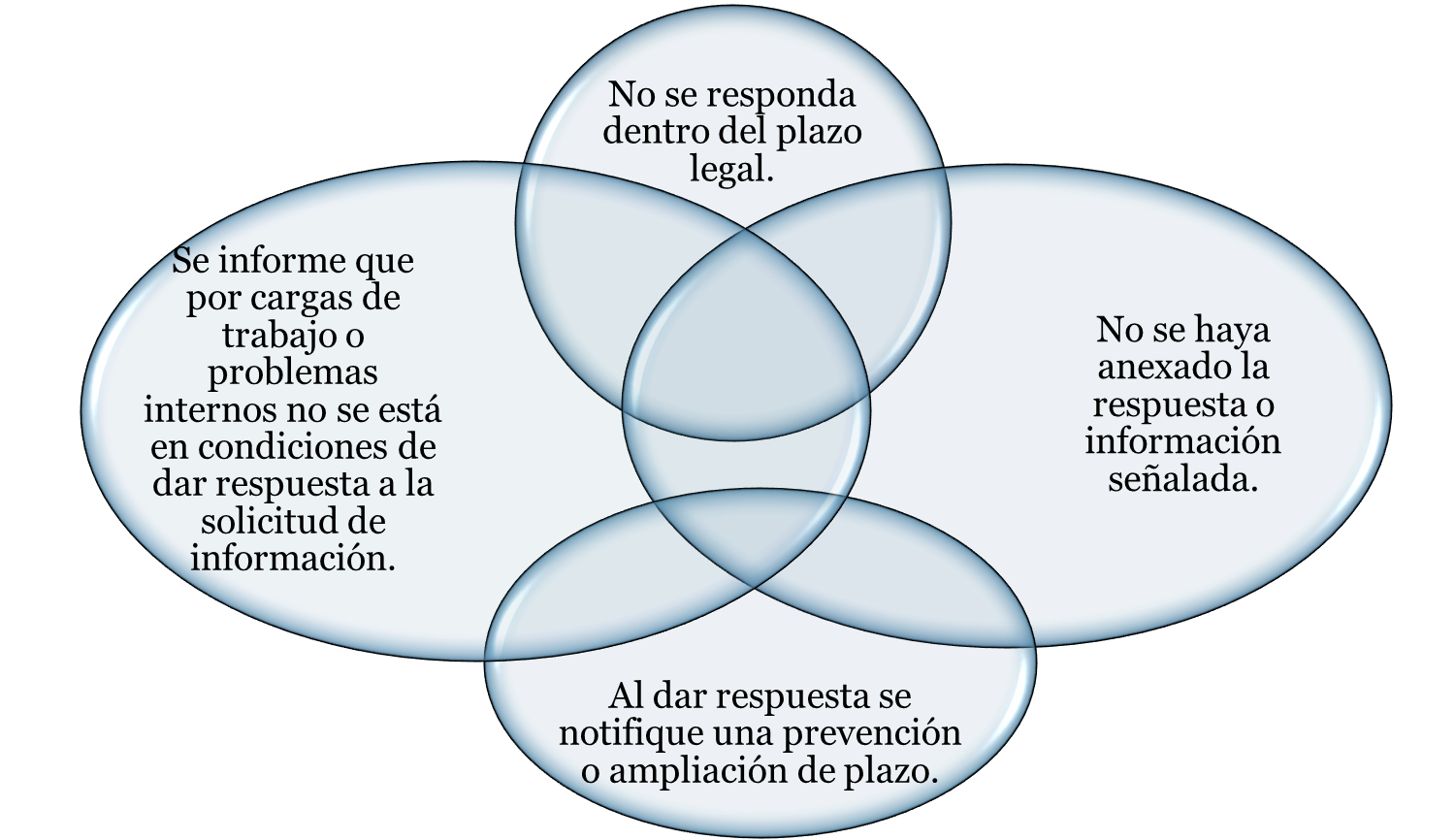 REQUISITOS PARA INTEROPONER RECURSO DE REVISÓNArticulo 160
El recurso de revisión deberá contener:
PROCEDIMIENTO DEL RECURSO DE REVISION
DESECHADO
(Art. 173) 
EXTEPORANEO
 ANTICIPADO
SE TRAMITE ANTE EL PJF
NO DESAHOGAR LA PREVENCIÓN
VERACIDAD
AMPLEACIÓN
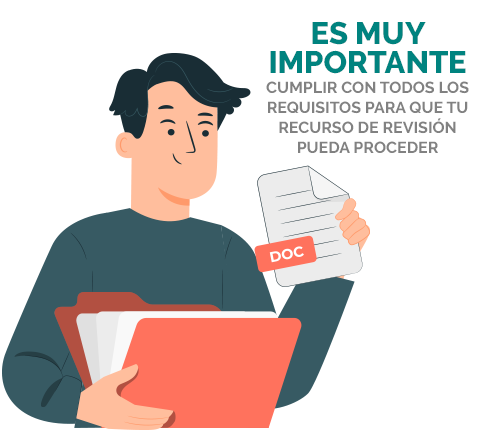 PREVENCIÓN
(Art. 161 )
Termino  5 días
ADMISIÓN DEL RECURSO DE REVISIÓN
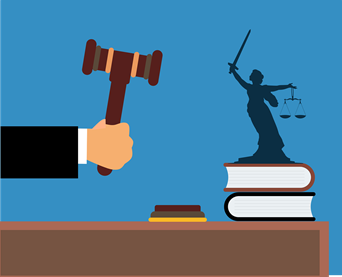 SUPLENCIA DE LA QUEJA
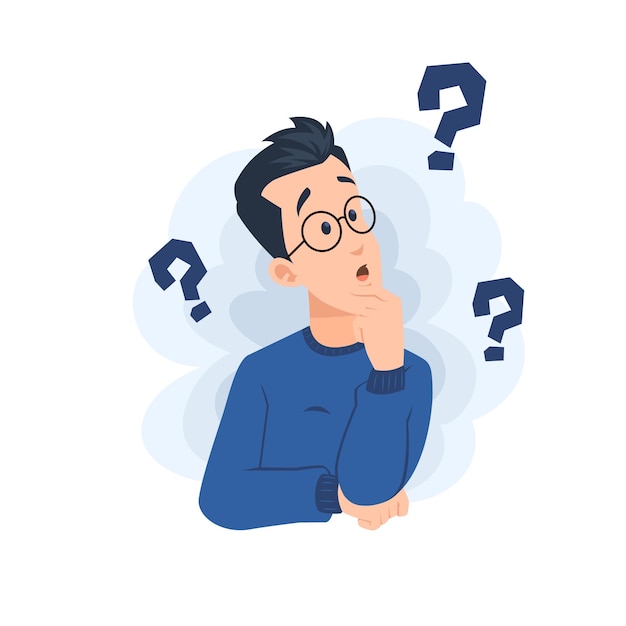 Articulo 163. Durante el procedimiento deberá aplicarse la suplencia de la queja a favor del recurrente, sin cambiar los hechos expuestos, asegurándose de que las partes puedan presentar, de manera escrita y oral los argumentos que funden y motiven sus pretensiones
PROCEDIMIENTO GENERAL
Articulo 168 Ley de Transparencia y Acceso a la Información Pública del Estado de
Termino para resolver
ART. 8 Lo no previsto en esta Ley de entenderá a lo establecido en Ley General
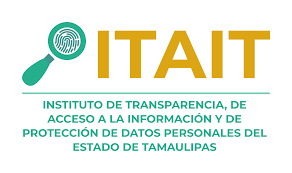 Artículo declarado inválido por sentencia de la SCJN en la Acción de Inconstitucionalidad notificada al Congreso del Estado para efectos legales el 6-mayo-2019.
RESOLUCIONES (articulo 169)
Las resoluciones son vinculatorias, definitivas e inatacables para los sujetos obligados.
(Articulo 175  Ley de Transparencia Local)
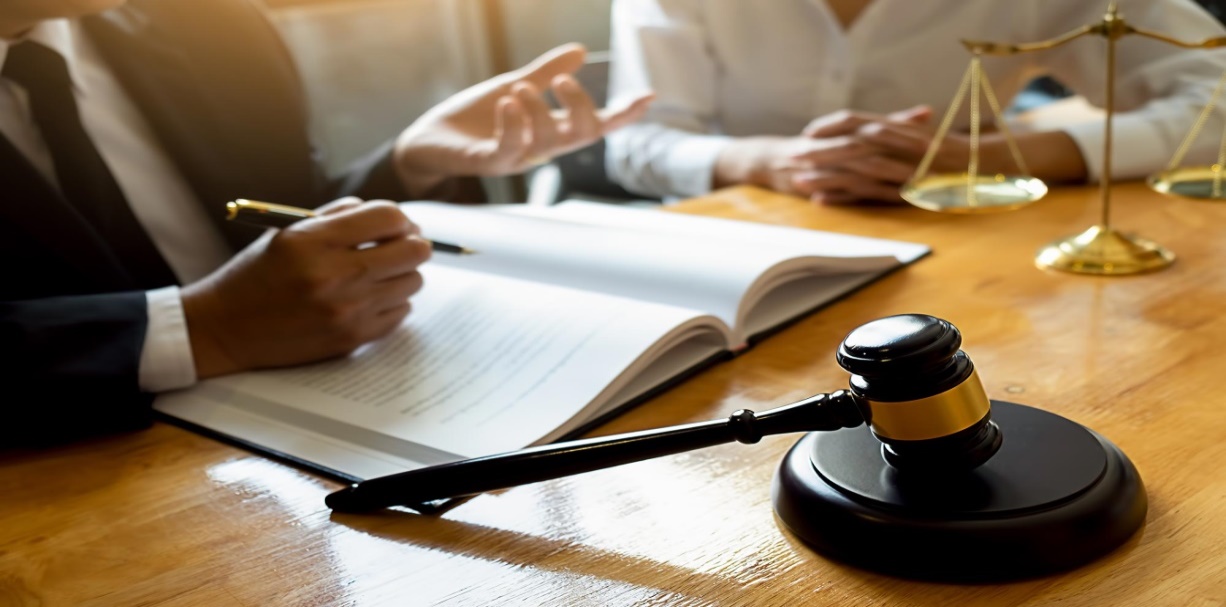 EL NOMBRE DEL RECURRENTE DEBE DE SER ELIMINADO -VULNERACIÓN DE DATOS PERSONALES
ARTÍCULO 172.
Cuando el Organismo garante determine, durante la sustanciación del recurso de revisión, que existen probables responsabilidades por el incumplimiento a las obligaciones previstas en esta Ley y demás disposiciones aplicables en la materia, deberá hacerlo del conocimiento del órgano interno de control o de la instancia competente, cuando así corresponda, para que ésta inicie, en su caso, el procedimiento de responsabilidad respectivo.
SOLICITANTE
CIUDADANO
PARTICULAR

RECURRENTE ES CUANDO INTERPONE RECURSO DE REVISION
SEGIMI-SICOM
SISTEMA DE GESTIÓN DE MEDIOS DE IMPUGNACIÓN (SIGEMI) 
Sistema donde se lleva a cabo la gestión del recurso de revisión, turnado, tramitación, resolución y cumplimiento. 
EL SISTEMA DE COMUNICACIÓN ENTRE ORGANISMOS GARANTES Y SUJETOS (SICOM)
Es el sistema que permite la comunicación entre los Organismos garantes y los sujetos obligados para atender los recursos de revisión interpuestos ante el Organismo Garante.
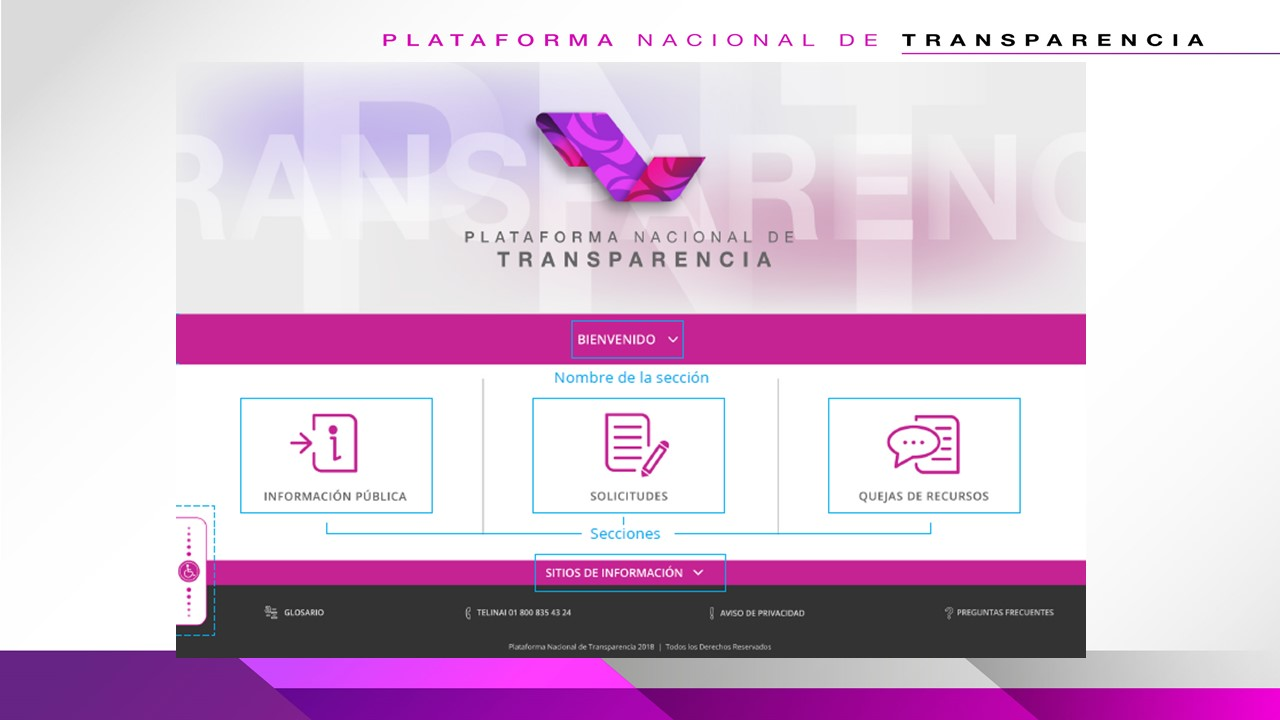 Etapas del Procedimiento (SICOM)
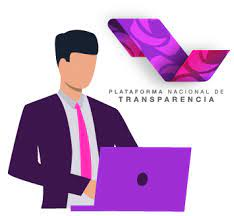 SICOMSUJETO OBLIGADO
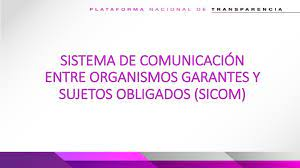 CRITERIO SO/002/2017
Congruencia y exhaustividad. Sus alcances para garantizar el derecho de acceso a la información. De conformidad con el artículo 3 de la Ley Federal de Procedimiento Administrativo, de aplicación supletoria a la Ley Federal de Transparencia y Acceso a la Información Pública, en términos de su artículo 7; todo acto administrativo debe cumplir con los principios de congruencia y exhaustividad. Para el efectivo ejercicio del derecho de acceso a la información, la congruencia implica que exista concordancia entre el requerimiento formulado por el particular y la respuesta proporcionada por el sujeto obligado; mientras que la exhaustividad significa que dicha respuesta se refiera expresamente a cada uno de los puntos solicitados. Por lo anterior, los sujetos obligados cumplirán con los principios de congruencia y exhaustividad, cuando las respuestas que emitan guarden una relación lógica con lo solicitado y atiendan de manera puntual y expresa, cada uno de los contenidos de información.
GRACIASPOR SU ATENCIÓN